Circuit Implementation Impact on Internal-Nodes Power Attack
Reut Caspi & Moriah Stern
Advisors: Dr. Osnat Keren & Mr. Itamar Levi
Motivation
Cryptography is the science of transferring
   information in a secure way. 
The effort needed to logically break the AES algorithm is the
   same as the brute-force attack: 
   2128 = 340,282,366,920,938,463,463,374,607,431,768,211,456

Side channel information is any information that is not obtained from the communication interface, such as the power-supply current  dissipation. 
By utilizing this information an attacker can find secret key very fast (and cheaply).
secret key
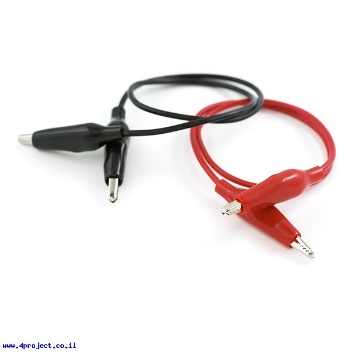 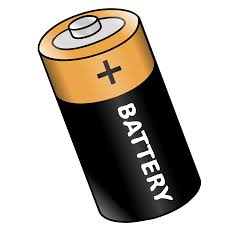 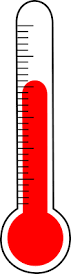 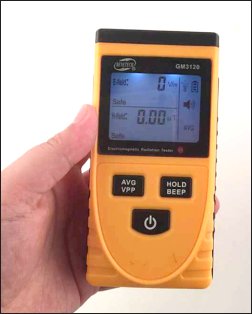 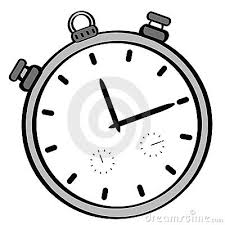 Objectives
Where most research is focused 
(known crypto architecture)
What we are researching
Objective:
Finding ways to reduce the information that leaks from the combinational part.
Approach– comparing architectures with different:
Fan-out 
Symmetric/Asymmetric design
[Speaker Notes: Fan-out – Trying to construct architecture with as balanced fan-outs as possible.
Symmetric/Asymmetric design – Restricting the synthesis cell-library to enforce Asymmetric synthesis for crypto modules.]
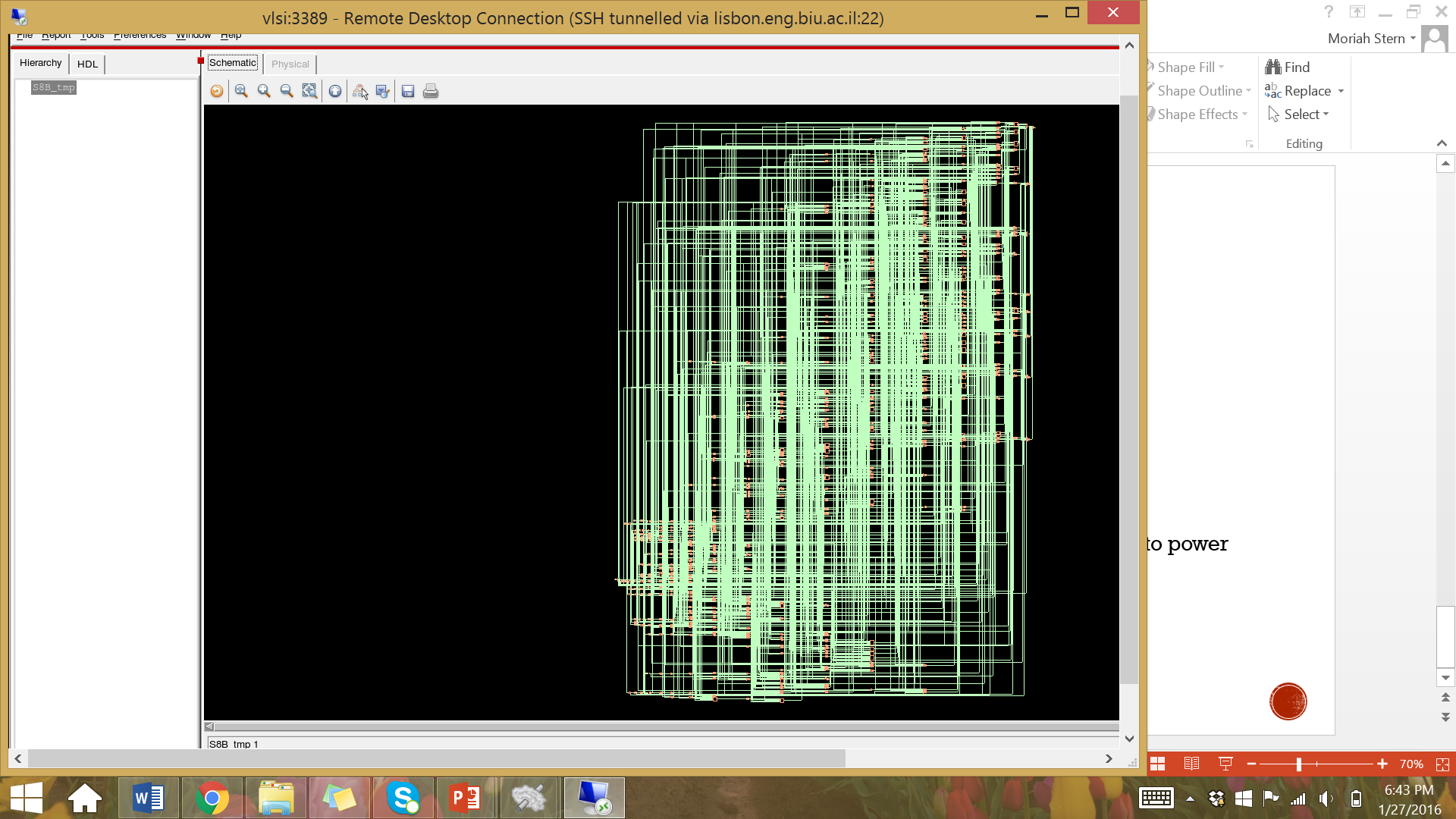 Current status
Literature review
Small scale model:
Implementation (Cadence Virtuoso)
Attacks (Matlab) - ongoing
Preliminary results – matching our hypothesis

Next Steps
Test bench- SBOX:
Synthesis (Cadence Encounter RTL ) - ongoing
Truth tables (Verilog and SimVision)
Attacks (Matlab & Cadence Virtuoso)
Analysis of test bench
Analytical analysis
Research additional properties
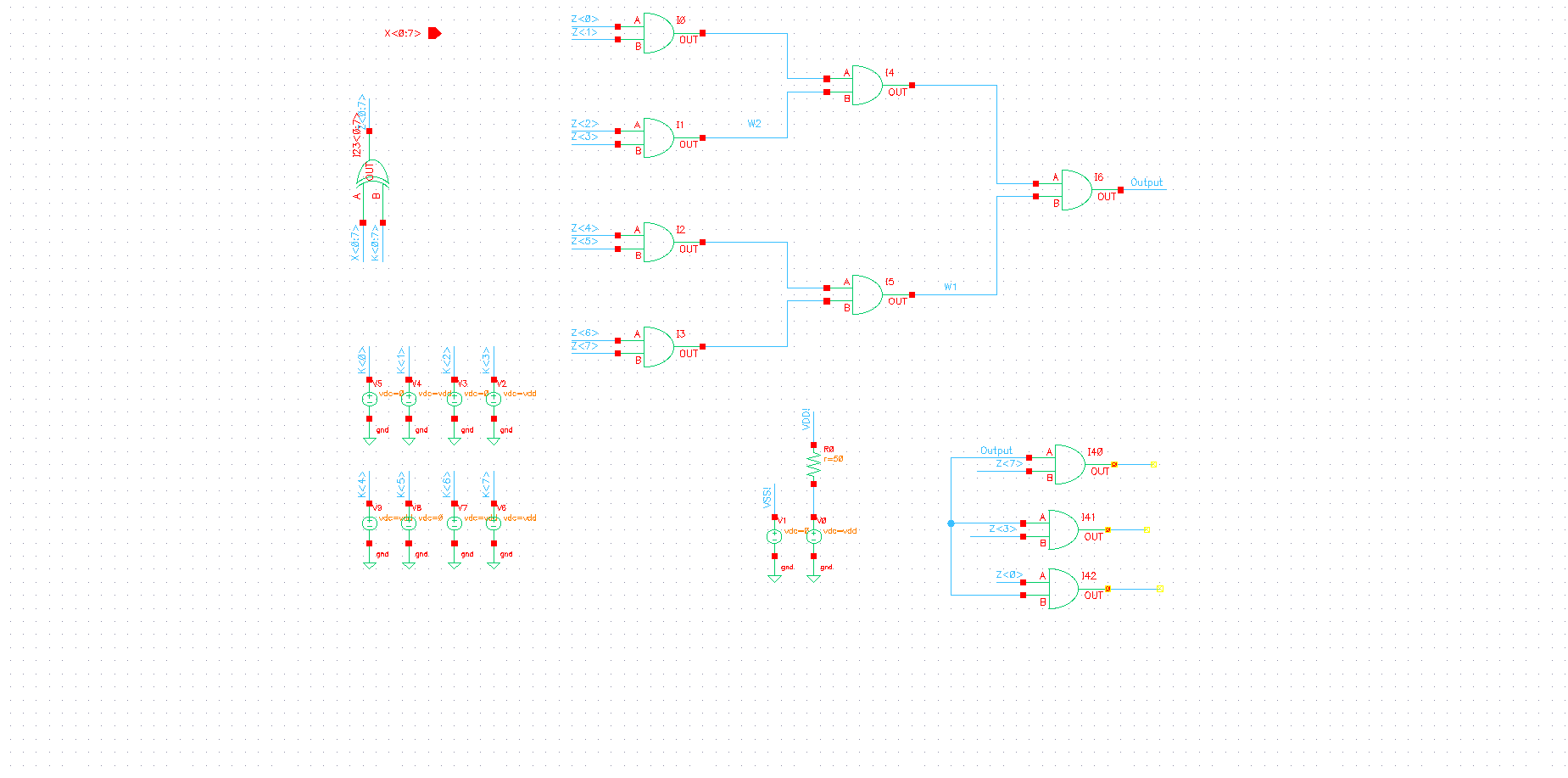